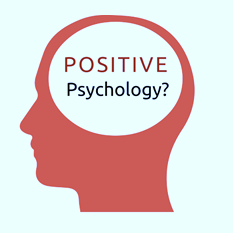 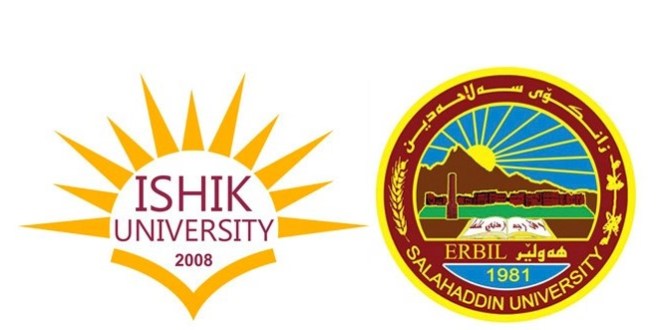 دةروونزاني ئةريَني
Asst Prof Dr. Izaddin A. Aziz
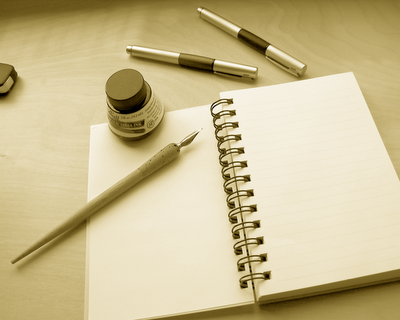 لة كاتى وانةكة رِةضاوى ئةم خالاَنة بكة : 

تيَبينيةكان تؤمار بكة 
رِةخنةكان كؤ بكةوة  و لة كؤتايي وانة بيخةروو 
ئاماذة بةو خالاَنة بكة كة باس نةكراوة لة وانةكة
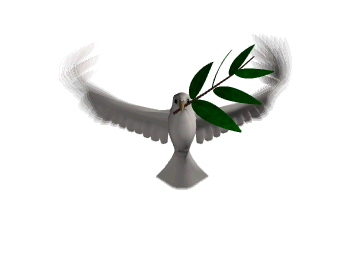 وانةي دووةم - ئامانجةكاني ئةم وانةية
جؤرةكاني بةختةوةري
ضةمكي PERMA
سيَ رِةهةندي سةرةكي بؤ بةختةوةري
سيليطمان باوةرِي واية مرؤظ دةتواني لة سيَ لايةن ئةزمووني بةختةوةري بةدةست بيَنيَت. هةر يةك لةم جؤرة بةختةوةرييانة تايبةتمةندي خؤي هةية و هؤكاري تايبةتي خؤي هةية بؤ درووستبووني. واتة هةر جؤريَك لةم جؤرانة ريَرِةو و كــةرستةي بةدةستهيَناني جياوازة.
يةكةم: بووني ذيانيَكي خؤش  Pleasant life
ئةم جؤرة بةختةوةريية بةستراوةتةوة بة دةستكةوتني خؤشييةكان، دلخؤشبوون لةو بارودؤخةي كة مرؤظ تيَيدا دةبيَت pleasure and gratification  واتة بووني هةستيَكي ئةريَني لة ذياني رِؤذانةدا و بةردةوام تاك هةولَ بدات بة خؤشي بذيت، واتة بة ثيَي توانا هةموو سةرضاوةي دلَخؤشييةكان بةكاربينيت و تواناي ضيَذ وةرطرتني ليَي هةبيَت.
بؤ ئةوةي مرؤظ ذيانيَكي باش بةدةست بهيَنيَت بة سيَ شيَوة مامةلَة لةطةلَ بارودؤخةكان دةكات 
مامةلة لةطةلَ رِابردوو: بة بؤضووني سليطمان مرؤظةكان لة دوو رِاونطةوة مامةلَة لةطةلَ غةم و ثةذارةكانيان دةكةن، ئةويش لة رِيَطةي ليَبووردةيي يان سوثاسطوزاري. ئةم مامةلَةكردنةش بة ثيَي كؤمةلَطا طؤرِانكاري بةسةرداديَت، بؤ نموونة كؤمةلَطاي ئةمريكي بة توندوتيذي مامةلَة لة طةلَ هةلَضوونةكانيان دةكةن، بة ثيَضةوانةي رِؤذهةلاَتي ئاسيا كة بةشيَوةيةكي هيَمنانة مامةلَة لة طةلَ هةلضوونةكانيان دةكةن. 
هةروةها سليَطمان ئاماذة بةوة دةكات، ئةوكةسانةي دووضاري ثالَةثةستؤي دةرووني دةبنةوة ثةنا دةبةنة بةر ميكانيزمي دةرووني جياجيا بؤ مامةلَةكردن لةطةلَ ثالَةثةستؤكان تا بةختةوةري بةدةست بهيَنن.
مامةلَةكردن لة ئيَستا : دوا بةدواي بةكار هيَناني ميكانيزمي بةرطري دةرووني بؤ  هةلضوونة نيَطةتيظةكان، سيليطمان ئاماذة بة طرنطي دةربازبوون لة خووة نيَطةتيظةكان دةدات بؤ هيَوركردنةوةي هةلَضوونة نيَطةتيظةكان ئةويش لة ريَطةي هؤشمةندي Mindfulness وةك ريَطايةك بؤ بةديهيَنان وبةهيَزكردني ئاستي بةختةوةري.
مامةلَةكردن لةطةلَ داهاتوو : سيليطمان ثيَي واية مرؤظ ثيَويستة بةشيَوةيةكي طةشبينانة و بة هيواوة سةيري داهاتووي بكات.
ئةم جؤرة خؤشيية لايةني لاوازي هةية لةوانة :
يةكةم / ئةم جؤرة بةختةوةريية تاكةكان دووضارى خوطرتن دةكات، واتة كةسةكة ناتوانيَت دةسبةرداري كارةكاني بيَت و بةردةوام دووبارةي دةكاتةوة تا وةكو دلَخؤش بيَت، بةلاَم بة هؤي دووباركردنةوة كارةكان بةرةبةرة كةسةكة ضيَذ لةدةست دةدات و دووضاري بيَزاري دةبيَت. بؤية ئةم جؤرة بةختةوةريية نةبؤتة مايةي طرنطي لة لايةن تويَذةراني بواري دةروونزاني ئةريَني. 
دووةم : كؤنترؤلكردني ئةم جؤرة خؤشيية كاريَكي ئةستةمة. ضونكة بنةماي تيَركردني حةزةكان بةشيَكي لايةني بايؤلؤذي دةطريَتةوة.
دووةم: بووني ذيانيَكي باش Good life
بريتيية لة ذياني هاوبةش لةطةلَ كةساني تر، خؤشةويستي باوان ، ذياني كاركردن، ئةم شيَوازة لة ذيان لة كةساني ئاسايي بةدي دةكريَـت.  بةشيَكــي هـــةرةزؤري كارةكــــاني دةروونــــــزاني هةولَدانيَكة بؤ  وةلاَمدنةوةي ئةو ثرســـيارةى كة دةلَيــــَت (ضـؤن ذيانيَكي فةراهةم بكةين بؤ مرؤظايةتي)؟ 
زاناكاني بواري دةروونزاني كاريان لة سةر ثيَوانةكردني هؤكارةكاني بةدةســت هيَناني ذيانيَكة لـــة رِيَطةي ضةند هؤكاري جياجيا وةك (دلسؤزي، بةها ئاكارييةكان،  تةندرووستي جةستةيي ، سةركةوتن لة كارةكان .. هتد).
دووةم: بووني ذيانيَكي باش Good life
ئةلبؤرِت باوةري واية ئةو كةسانةي ذيانيَكي باشيان هةية ضةند تايبةتمةندييان هةية لةوانة ، تواناي درووستكردني ثةيوةندي كؤمةلاَيةتيين  لة طةلَ كةساني تر و رِوانينيَكي تايبةتيان هةية بؤ خودي خؤيان و بةشيَوةيكي بابةتييانة هةلَسةنطاندن بؤ كةساني تر و رِوداوةكــــان دةكـــــةن و تــــواناي كشــــاني خــــوديان هــــةية (Self-Extension)، واتـــة تاك تــــواناي فـــراوانكردني ثةيوةندي كؤمةلاَيةتي هةية لةطةلَ كةساني تردا.
ئةلبؤرِت باوةري واية ئةو كةسانةي ذيانيَكي باشيان هةية ضةند تايبةت مةندييان هةية لةوانة :
 تواناي درووست كردني ثةيوةندي كؤمةلاَيةتيين  لة طةلَ كةساني تر 
 رِوانينيَكي تايبةتيان هةية بؤ خودي خؤيان 
 بةشيَوةيكي بابةتييانة هةلَسةنطاندن بؤ كةساني تر و رِوداوةكــــان دةكـــــةن 
 تــــواناي كشــــاني خــــوديان هــــةية (Self-Extension)، واتـــة تاك تــــواناي فـــراوانكردني ثةيوةندي كؤمةلاَيةتي هةية لةطةلَ كةساني تردا.
سيَيةم: بووني ذيانيَكي واتادار (Meaningful life)
مةبةست لةم جؤرة بةختةوةريية تـواناي تاكـة بـــؤ بةكـــارهيَناني تـــواناكاني بـــؤ خزمةتكردني ثرسيَكي طةورةتر، واتة تاك هةست بة طرنطي ذياني خؤي دةكات و خؤى بة خاوةن ثةيام و بيروباوةرِيَكي رِوون وئاشكرا دةزانيَت و لة هةولَ كؤششي بةردةوام دةبيَت لة ثيَناو بةديهيَناني  ثةيامةكةي.
سيَيةم: بووني ذيانيَكي واتادار (Meaningful life)
يةكيَك لة بةخشينةكاني سيليطمان لة بواري دةروونزاني ئةريَني و دةستنيشانكردني خالَة سةرةكييةكاني بةدةستهيَناني ذيانيَكي واتادار بوو، لةطةلَ درووستكردني ثيَوةريَكي تايبةت بة سيستمي هيَزة ئةريَنييةكانة لة مرؤظدا. لة تويَذينةوةيةكي تايبةتدا كة لةسةر ضةند كلتووري جياجيا ئةنجامدرابوو بة هاوكاري زانا كرستوفةر ثيترسون  Christopher Peterson سيستميَكي ثؤليَنكردني دارشت كة يارمةتي دةروونزانان دةدات بؤ ثيَوانةكردني كاريطةري دةروونزاني ئةريَني.
بؤ بةدةستهيَناني ذيانيَكي واتادار مرؤظ ثيَويستة شةش بةهاي تيَدا بةدي بكريَت. ئةم بةهايانة هةموو كةسيَك تواناي بةدةستهيَناني هةية لة هةر نةتةوةيةك بيَت بةهاكانيش بريتين لة:
زانايي و دانايي Wisdom & Knowledge
بويَري Courage
خؤشةويستي و مرؤظدؤستي love & humanity
دادثةروةري Justice
ميانرِةوي Temperance
رِوحانيةت و بةرزبوونةوة Spirituality & Transcendence
هةروةها سيليطمان ثيَي واية، تا مرؤظ بتوانيَت رِةوشت بةرز بيَت و بةردةوام ئةم رِةوشت بةرزية بثاريَزيَت ثيَويستي بة هيَز هةية؛ بؤية مرؤظةكان ثيَويستة بةردةوام كار لةسةر خؤيان بكةن تا بتوانن ئاستي بةهاكانيان بةرز رِابطرن.
دابةشكردني بةختةوةري بؤ سيَ بةش يان جؤر واتاي ئةوة نية مرؤظ جؤريَكيان ثشتطؤي بخات و تةنها طرنطي بة يةك لايةن بدات؛ بةلَكو مرؤظ ثيَويستة بة شيَوةيةكي هاوسةنط هةرسيَ جؤرى بةختةوةري بةدةست بيَنيَت، ئةوكات دةتوانيَت بةختةوةري رِاستةقينة بةدةست بيَنيَت.
ثةيوةندي لة نيَواز هةرسيَ جؤر لة بةختةوةرييةكان و ثيَطةي بةختةوةري رِاستةقينة
مارتن سيليطمان و ضةمكي PERMA
بؤ شيكردنةوةي بابةتي بةختةوةري سيليطمان ثيَنج بنةماي سةرةكي خستة رِوو كة تيايدا مرؤظ دةكريَت لة رِيَطةيةوة بطاتة بةختةوةري. ئةم ثيَنج بنةماية بة ناوي PERMA ناو نا
هةلَضووني ئةريَني P- Poisitive Emotion 
ئةم بنةماية ثةيوةندي بة هةست و سؤزة ئةريَنييةكاني تاكةوة هةية  كة مةبةست تيايدا تواناي تاكة لة ئةريَني سةيركردني رابردوو، و ئيَستا و داهاتووي. ئةم ئةريَني بوونة وا لة تاك دةكات ثةيوةندي سةركةوتوو لة ذياني كؤمةلاَيةتي و كاركردني دروست بكات. ئةم  ثةيوةنديية بة سةرضاوةي بةختةوةري و تةندرووستي دةرووني هةذمار دةكريَت.
مارتن سيليطمان و ضةمكي PERMA
بةشداري E-Engagement  
بة بؤضووني سيليطمان طشت مرؤظةكان ثيَويستييان بةوةية ئةوكةسانة بدؤزنةوة كة هةمان حةز و خولياي ئةوانيان هةية تاوةكو بةشدار بن لة هةمان حةز و ئارةزوو. رِاستة مرؤظةكان جياوازن لة حةز و ئارةزووةكانيان بةلاَم كةساني تر هةن هةمان ئارةزوويان هةية، ئةم حةز و ئارةزووانة وا لة تاك دةكات توانستةكاني خؤي دةربخات و ئاستي زيرةكي بةرزتربكات.
ثةيوةندي R- Relationship
بووني ثةيوةندي كؤمةلاَيةتي طرنطي خؤي هةية بؤ بووني ذيانيَكي واتادار، ضونكة بةختةوةري و تةندرووستي دةرووني ثةيوةندي  رِاستةوخؤي هةية بة ثةيوةنديية كؤمةلاَيةتييةكان. بووني ثةيوةندي ئةريَني لةطةلَ كةساني دةوروبةر وةك هاوريَ و ئةنداماني خيَزان وا لة تاك دةكات سنووري ثةيوةندييةكاني بةهيَز بيَت و بةردةوامي هةبيَت.
مارتن سيليطمان و ضةمكي PERMA
بووني واتا M- Meaning
سيفةتيَكي مرؤظايةتي كة بة سةرضاوةي بةختةوةري هةذمار دةكريَت بووني واتاية لة لاي مرؤظةكان، واتة ثيَداني بةهاكانة بؤ ئةوكارانةي كة ئةنجامي دةدات. سيليطمان، باوةرِي واية بووني واتا بريتيية لة هةستكردن بة بوون بة شيَك لة ثرسيَكي مةزن يان خزمةتكردني ثرسيَكي ثيرؤز. بووني واتا و ئامانج لة ذيان وا لة تاك دةكات بةرطري لة بيرورِاكاني بكات.. 
بووني دةستكةوت A- Acconmplishment 
بووني ئامانج و ئاوات وا لة تاك دةكات هةست بة دةستكةوتةكاني بكات.  بؤية ثيَويستة تاك ئامانجي واقعي بؤخؤي دابريَذيت كة تواناي بةديهيَنانى دا هةبيَت. لة كاتي طةيشتن بة ئامانجةكان مرؤظ هةست بة بووني خؤي دةكات و لة و ذيانةي كة تيايدا دةذي رِازي دةبيَت و هةست بة سةرفرازي دةكات.
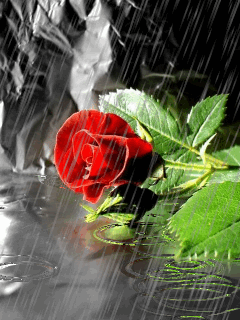 3. من شايةني ئةوةم ئةم كارةم بؤ ببيَت: 
ئايا تؤ شايةني ئةوةي بطةي بة ئةنجامةكانت؟ 
لة بةرضي ثيَت واية بةلَي تؤ شايةني ئةم ئامانجانةي تا هةولَي بؤ بدةي. 
ئةطةر ثيَت واية نةخيَر تؤ شايةن نيت لةبةر ضي ثيَت واية ئةم ئامانجة لة تؤ بةرز ترة يان تؤي شايةني نيت ؟
سوثاس بؤ سةنجتان